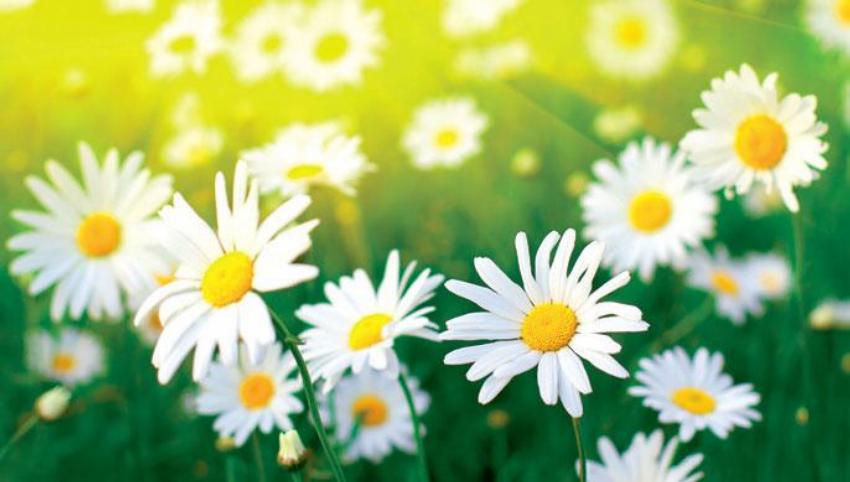 Законы 
лесной жизни.
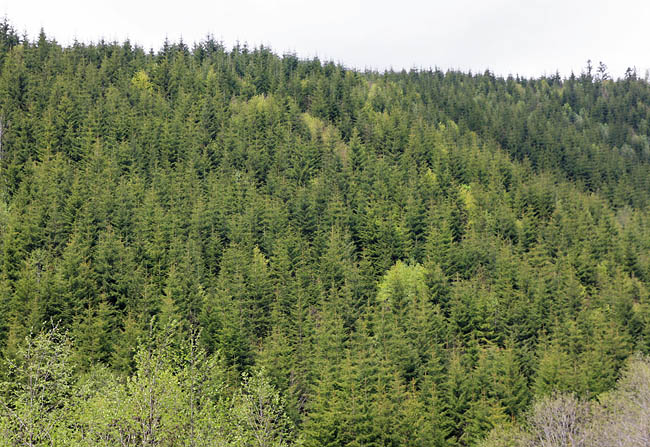 Вырос  молодой  ельник.
Ростом он маленький, а пройти сквозь него трудно. Тесно стоят ёлочки друг к другу.
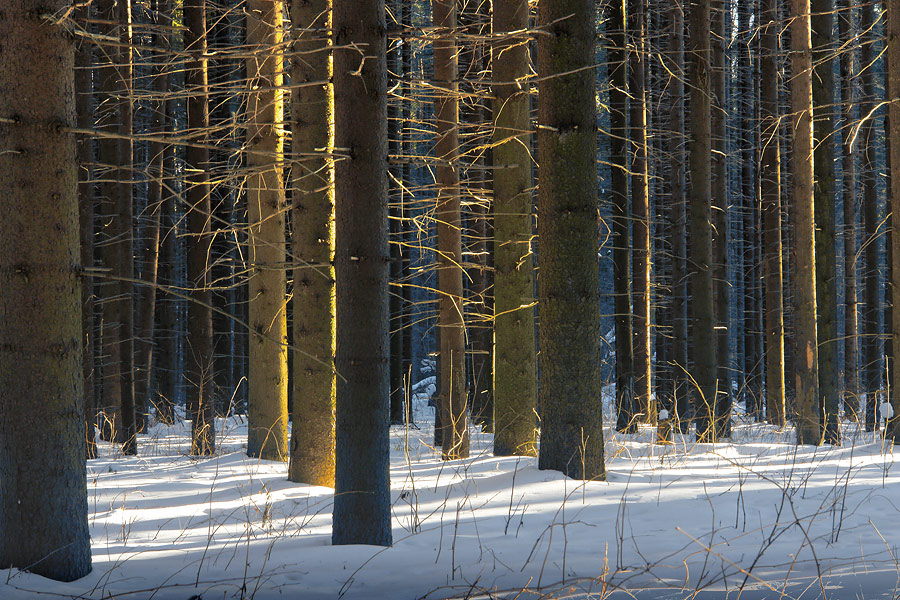 В старом хвойном лесу можно свободно пройти под кронами могучих деревьев.
А почему?
Выжили только те ёлочки, которые подошли к жизни в сообществе. 
Остальные исчезли.
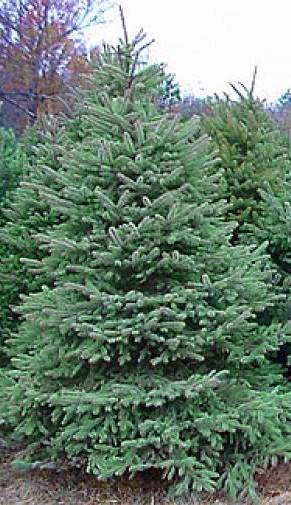 Молодая ёлочка создаёт тень, так она подаёт сигнал  тенелюбивым травам, кустам, грибам, мхам. 
А светолюбивые травы поймут, что им здесь не место. Ель разрастётся и закроет солнце, да ещё засыплет старыми иголками.
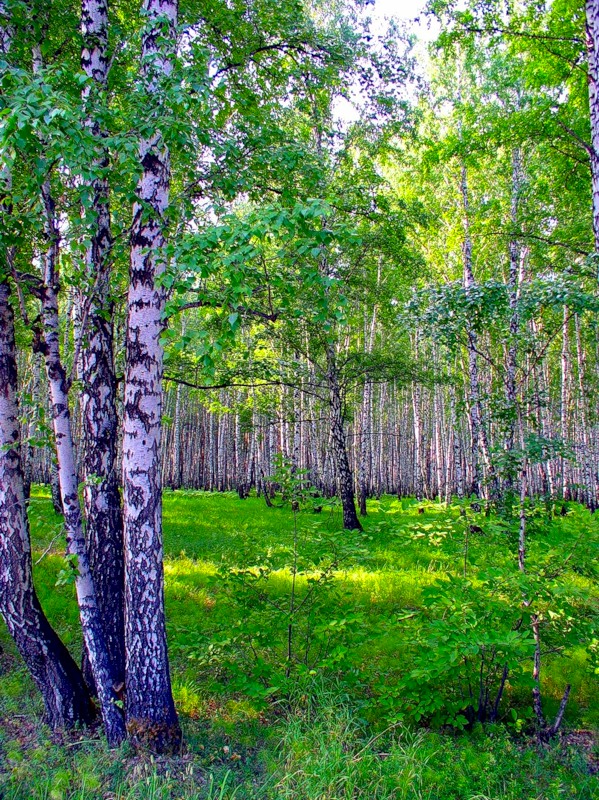 Зайди
 в берёзовую рощу!
Как светло там! И тень от берёзок не страшна  ни травам, ни  грибам. Просто прикрывает их «своим покрывальцем» от ярких солнечных лучей, чтобы не получить ожогов.
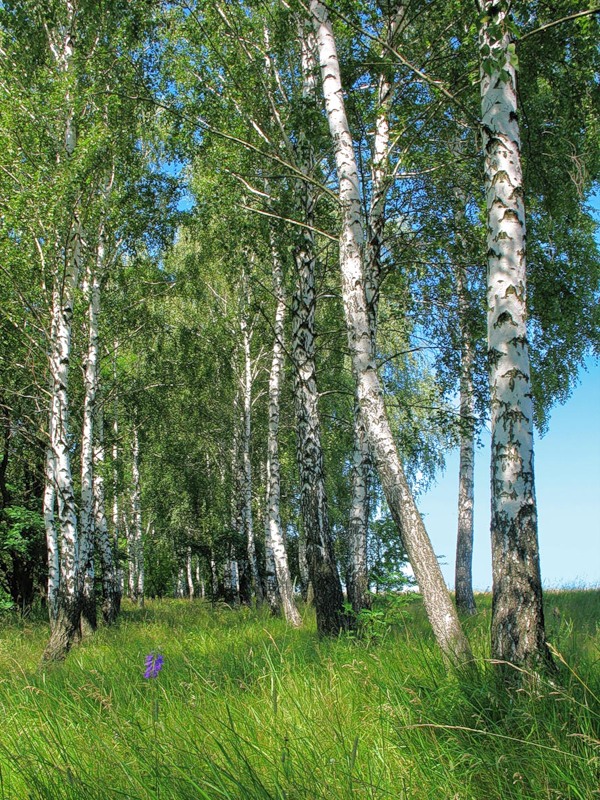 Гриб – подберёзовик будет расти в берёзовой роще, а вот боровику здесь не место – не друг он этому обществу, ему надо отправляться в хвойные леса.
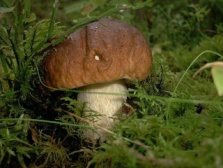 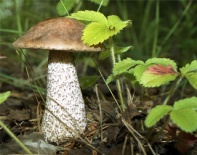 Появление грибов – это информация о том, 
что его приняли в сообщество.
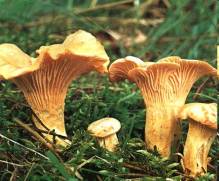 Лисичек – хвойный лес.
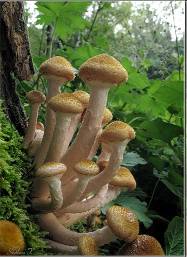 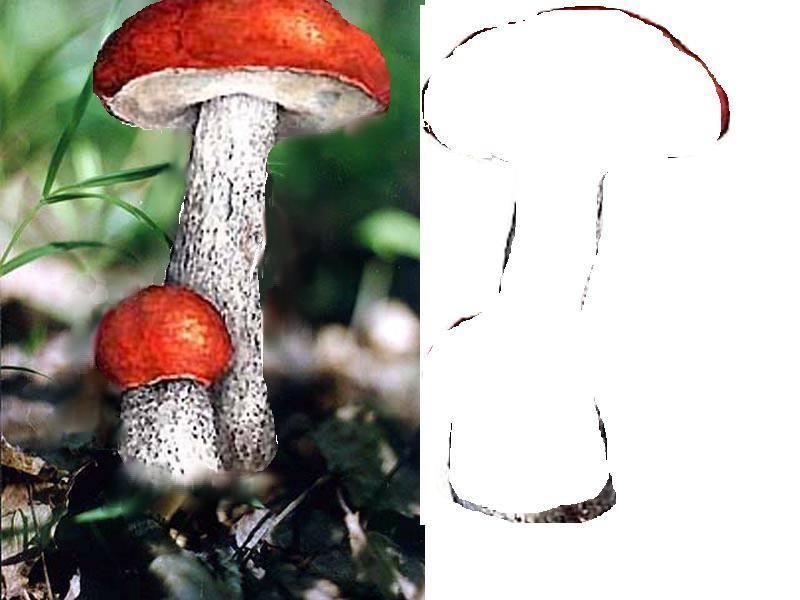 Подосиновиков –
 смешанный лес.
Опята – принял берёзовый лес.
У каждого свой дом.
Лесные ароматы – это информация, которую посылают растения животным.
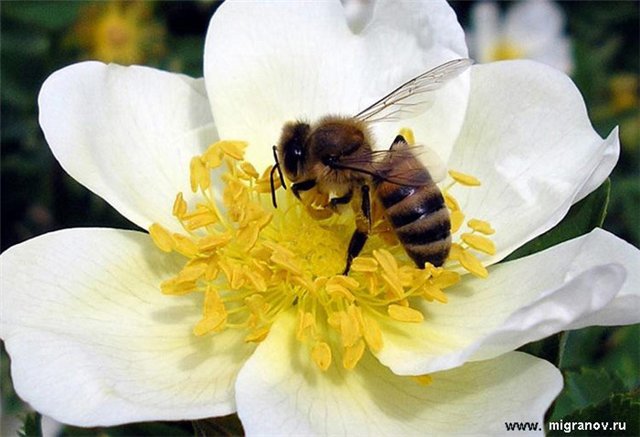 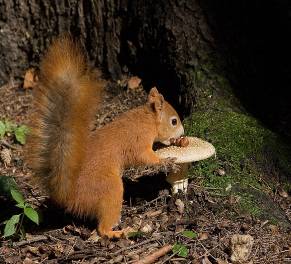 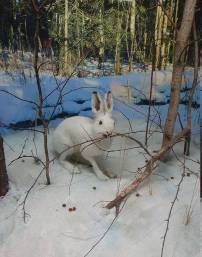 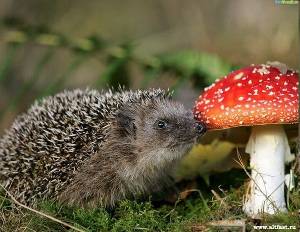 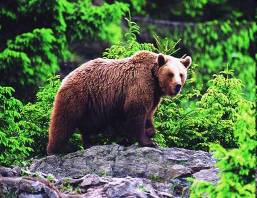 Солнечные лучи, ветер, дождь 
тоже несут информацию жителям леса.
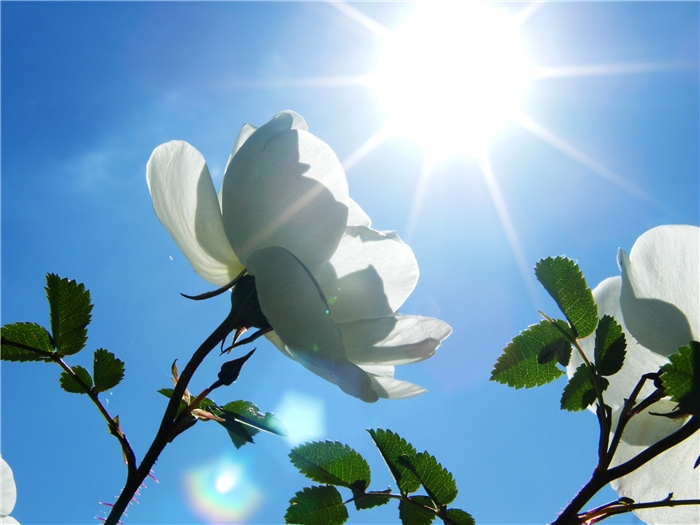 Солнце- указывает растениям, 
когда надо распускать почки, 
сбрасывать листву, 
готовиться к зиме.
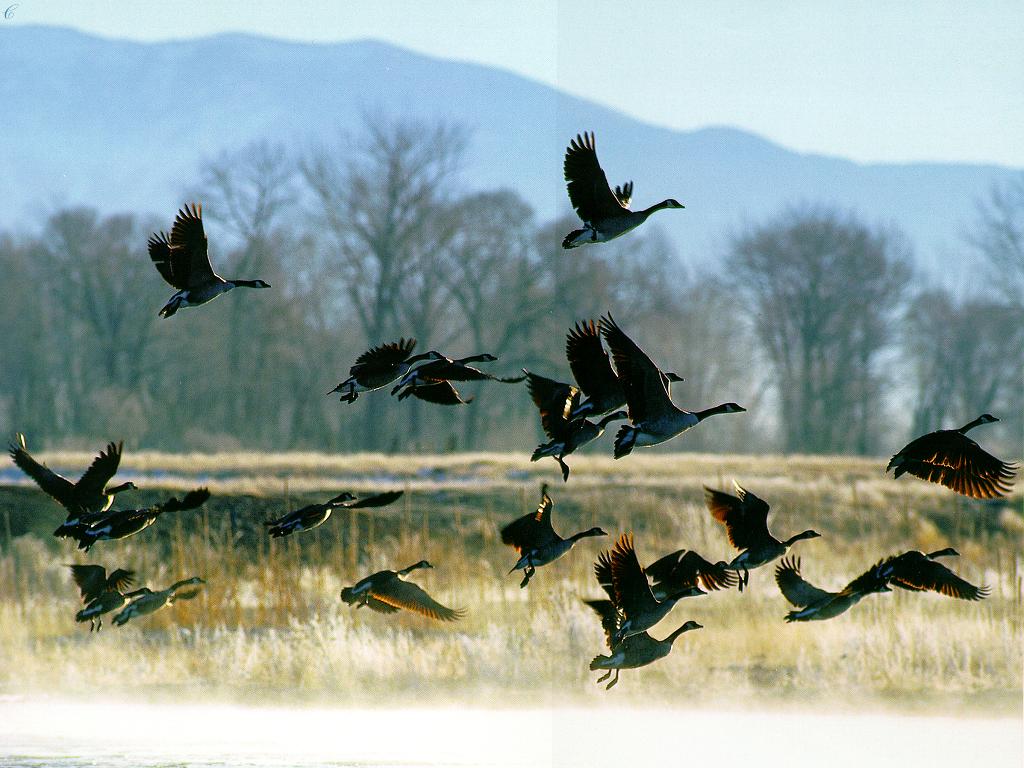 Указывает птицам, что пора
 возвращаться домой 
из тёплых стран.
ЦЕПИ ПИТАНИЯ
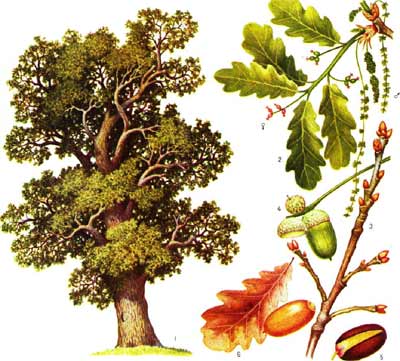 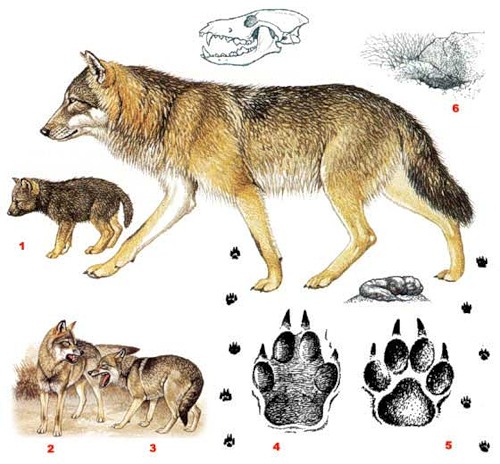 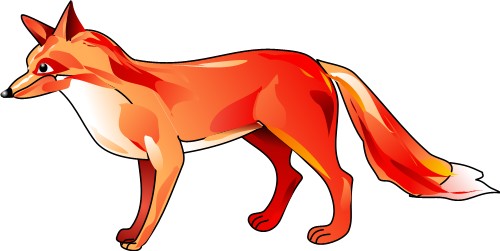 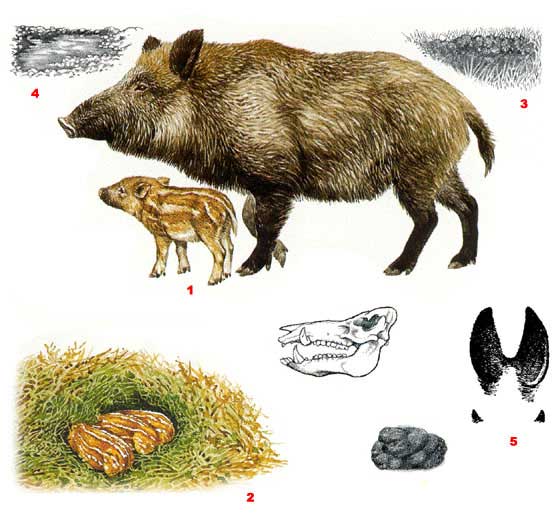 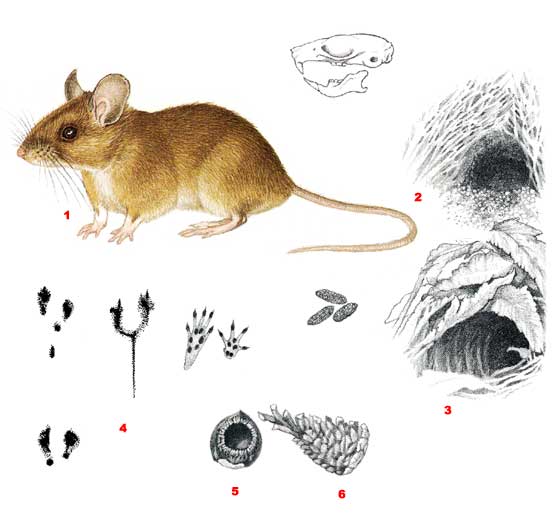 Цепи питания.
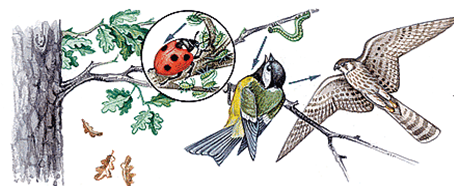 Тля – божья коровка – синица - орёл
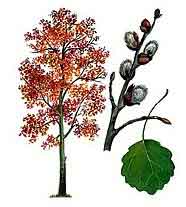 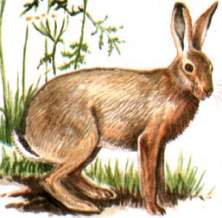 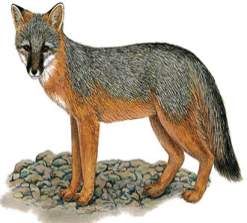 осина
заяц
лиса
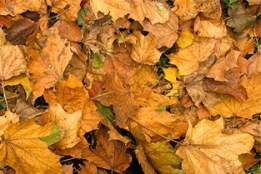 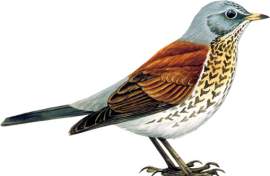 ястреб
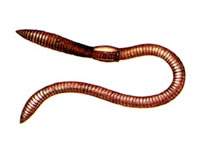 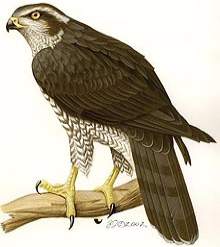 листва
дрозд
дождевой червь
В природе всё взаимосвязано,
 если гибнет одно звено цепи, 
то исчезает и следующее.
Нарушение цепи питания причиняет вред природе или ведёт к её гибели.
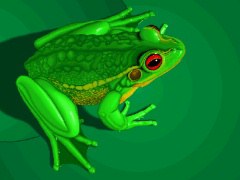 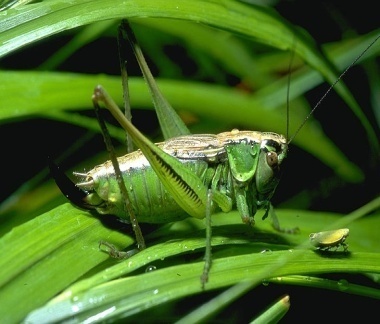 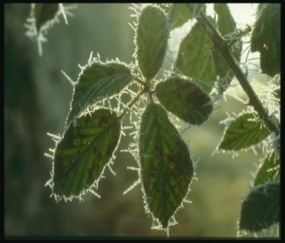 КРАПИВА
1 звено - растение
КУЗНЕЧИК
2 звено – 
растительноядное
ЛЯГУШКА
3 звено – насекомоядное
Нарушение цепи питания
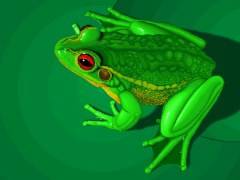 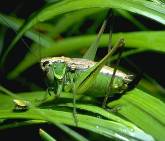 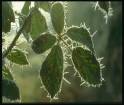 КРАПИВА
1 звено - растение
КУЗНЕЧИК
2 звено – 
растительноядное
ЛЯГУШКА
3 звено – насекомоядное
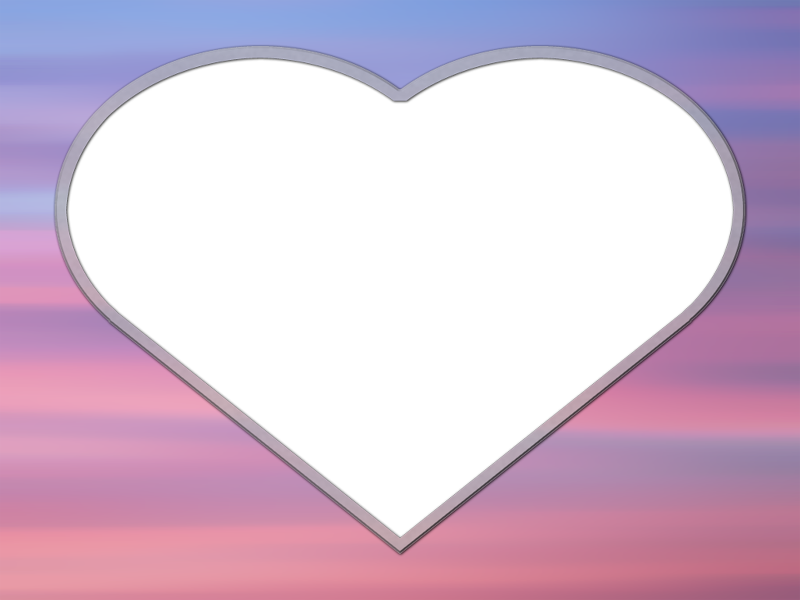 Спасибо
 за внимание!